МИНИСТЕРСТВО ИНДУСТРИИ И ИНФРАСТРУКТУРНОГО РАЗВИТИЯ РК
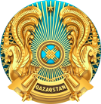 Проект Закона РК 
«О внесении изменений и дополнений в некоторые 
законодательные акты Республики Казахстан по вопросам реформирования жилищной политики»
г. Нур-Султан, 2022 год
СТАТУС ОТБАСЫ БАНКА
ВЫХОД ИЗ ПОД РЕГУЛИРОВАНИЯ НБ РК и АРРФР
ПРАВОВОЙ СТАТУС ОТБАСЫ БАНКА
Сохранение надзора со стороны НБ РК и АРРФР в некоторых областях деятельности Отбасы Банка;  

Осуществление банковских и других операций  без лицензии регулятора в рамках законодательства;

Параметры финансовой устойчивости Банка определяются Правительством РК;

Гарантирование  государством сохранности жилищных строительных сбережений (по аналогии с  АО «Казахстанский  фонд гарантирования депозитов»).
Ведение, мониторинг и актуализация Единой республиканской электронной базы очередников;

Формирование, ведение, мониторинг, актуализация и постановка на учет граждан в базе «Центр обеспечения жильем»;

Распределение жилья гражданам
2
ПРЕОБРАЗОВАНИЕ ОТБАСЫ БАНКА В ПОЛНОЦЕННЫЙ НАЦИОНАЛЬНЫЙ ИНСТИТУТ РАЗВИТИЯ
590 тыс. очередников МИО (по состоянию на 01.01.2022 г.)
ЦЕНТР ОБЕСПЕЧЕНИЯ ЖИЛЬЕМ
ОТБАСЫ БАНК
СОЗДАНИЕ НА БАЗЕ БАНКА «ЦЕНТРА  ОБЕСПЕЧЕНИЯ ЖИЛЬЕМ»
1
ФОРМИРОВАНИЕ ЦИФРОВОГО ПОРТРЕТА СЕМЬИ, РАСКРЫВАЮЩИЙ ДОХОДЫ, ИМУЩЕСТВО И АКТИВЫ
1
ВЕДЕНИЕ, ПОСТАНОВКА И УЧЕТ ВСЕХ НУЖДАЮЩИХСЯ В ЖИЛЬЕ
2
ИНТЕГРАЦИЯ СИСТЕМЫ ОТБАСЫ БАНК С ГОСУДАРСТВЕННЫМИ БАЗАМИ ДАННЫХ
2
3
ПОЛНЫЙ ДОСТУП К ГОС.БАЗАМ ДАННЫХ ФИЗ.ЛИЦ
РАСПРЕДЕЛЕНИЕ ЖИЛЬЯ ПО ДОХОДАМ СОГЛАСНО ЛЕСТНИЦЕ ДОСТУПНОСТИ ЖИЛЬЯ. РАВНЫЙ И СПРАВЕДЛИВЫЙ ДОСТУП ВСЕМ ГРАЖДАНАМ, НЕ ИМЕЮЩИМ ЖИЛЬЯ
3
ПЛАТФОРМА ДЛЯ ИСПОЛЬЗОВАНИЯ ЖИЛИЩНЫХ СЕРТИФИКАТОВ, ПЕНСИОННЫХ НАКОПЛЕНИЙ В ЦЕЛЯХ ПРИОБРЕТЕНИЯ ЖИЛЬЯ
4
ПОСТАНОВКА ГРАЖДАН В БАЗУ «ЦЕНТР ОБЕСПЕЧЕНИЯ ЖИЛЬЕМ» ВНЕ ЗАВИСИМОСТИ ОТ ПРИНАДЛЕЖНОСТИ К КАТЕГОРИЯМ. ПОВТОРНОЕ ВКЛЮЧЕНИЕ В БАЗУ НЕ ДОПУСКАЕТСЯ (ТОЛЬКО 1 РАЗ)
4
5
РЕАЛИЗАЦИЯ МЕР ГОСУДАРСТВЕННОЙ ПОДДЕРЖКИ, НАПРАВЛЕННЫХ НА УЛУЧШЕНИЕ ЖИЛИЩНЫХ УСЛОВИЙ
ТЕКУЩАЯ ОЧЕРЕДЬ (590 тыс. человек) БУДЕТ ОБЕСПЕЧИВАТЬСЯ ЖИЛЬЕМ В ЗАВИСИМОСТИ
ОТ ДАТЫ (ГОДА) ПОСТАНОВКИ НА УЧЕТ И УРОВНЯ ДОХОДОВ.
3
СУБСИДИРОВАНИЕ АРЕНДНОЙ ПЛАТЫ
ОЧЕРЕДНИКИ С ДОХОДОМ НИЖЕ 1 ПМ
ВСЕГО В СТРАНЕ
ОЧЕРЕДНИКОВ
70
590
ИЗ НИХ:
ТЫС.
ТЫС.
51 тыс. многодетные,
2 тыс. дети-сироты
10 тыс. инвалиды 1 и 2 групп
7 тыс. семьи с детьми-инвалидами
ДАННЫЕ ПОЛУЧЕНЫ ИЗ ЕДИНОЙ БАЗЫ ДАННЫХ МТСЗН
СЧЕТА для СУБСИДИй И ПЛАТЕЖЕЙ за арендованное жилье в частном жилищном фонде будут ЗАЩИЩены ОТ ОГРАНИЧЕНИЙ (АРЕСТЫ, ВЗЫСКАНИЯ)
4
НОВЫЙ ПОРЯДОК ПОСТАНОВКИ ГРАЖДАН НА УЧЕТ И РАСПРЕДЕЛЕНИЯ ЖИЛЬЯ
ПОСТАНОВКА
ЗАМЕНА
СНЯТИЕ
ОБНОВЛЕНИЕ
ВОССТАНОВЛЕНИЕ
ВЫБОР ЖИЛЬЯ
УЧАСТИЕ В ПРОГРАММЕ
ЖИЛ. СЕРТИФИКАТ
КРЕДИТ
ОТБАСЫ БАНК
ЕДИНАЯ БАЗА ОЧЕРЕДНИКОВ (СПП): 
     кредитное и арендное жилье для всех категорий по дате постановки на учет

2) ЦОЖ:
кредитное жилье – по баллам
субсидирование  – по дате постановки
РАСПРЕДЕЛЕНИЕ
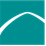 ONLINE
Справедливое распределение по дате постановки – В ПЕРВУЮ ОЧЕРЕДЬ ТЕМ, КТО ДОЛЬШЕ СОСТОИТ НА УЧЕТЕ
ВСЕ ГРАЖДАНЕ, НЕ ИМЕЮЩИЕ ЖИЛЬЕ В ТЕЧЕНИЕ 10 ЛЕТ, НЕЗАВИСИМО ОТ КАТЕГОРИИ 

ПОСТОЯННАЯ АКТУАЛИЗАЦИЯ (ИНВЕНТАРИЗАЦИЯ 1 РАЗ В КВАРТАЛ)

ПРОЗРАЧНОСТЬ

СПРАВЕДЛИВОСТЬ ВЕДЕНИЯ ОЧЕРЕДНОСТИ (ПО ДАТЕ ПОСТАНОВКИ НА УЧЕТ)

УДОБНЫЙ СЕРВИС ДЛЯ ГРАЖДАН

ОПЕРАТИВНОСТЬ ПРИНЯТИЯ РЕШЕНИЙ
ПРЕИМУЩЕСТВА
ПРИОРИТЕТ БУДУТ ИМЕТЬ ОЧЕРЕДНИКИ, СОСТОЯЩИЕ НА УЧЕТЕ В ЕДИНОЙ РЕСПУБЛИКАНСКОЙ БАЗЕ ОЧЕРЕДНИКОВ,  ПЕРЕД ГРАЖДАНАМИ, СОСТОЯЩИМИ В БАЗЕ «ЦЕНТР ОБЕСПЕЧЕНИЯ ЖИЛЬЕМ»
5
ПЕРЕСМОТР  ЛЬГОТ И ПРИОРИТЕТНОСТИ
ДЕЙСТВУЮЩИЙ МЕХАНИЗМ
ПРЕДЛАГАЕМЫЙ МЕХАНИЗМ
1. БЕЗВОЗМЕЗДНАЯ ПРИВАТИЗАЦИЯ, ЗАНИМАЕМЫХ ГРАЖДАНАМИ  ЖИЛИЩ ИЗ ГОСУДАРСТВЕННОГО ЖИЛИЩНОГО ФОНДА
Исключение права безвозмездной приватизации из госжилфонда

с 2019 года арендное жилье предоставляется без права выкупа
 
единый принцип приватизации для всех граждан 
 
обеспечение возвратности средств  бюджета
 
право приватизации по остаточной стоимости сохраняется
 
сохраняется право приватизации, возникшее до принятия закона
ветераны ВОВ;
инвалиды 1 и 2 группы;
жертвы политических репрессий;
лица, принимавшие участие в ликвидации последствий катастрофы на ЧАЭС;
граждане, пострадавшие вследствие ядерных испытаний;
граждане, пострадавшие вследствие экологического бедствия в Приаралье;
военнослужащие, ставшие инвалидами вследствие ранения, контузии, увечья, полученных при защите бывшего СССР;
военнослужащие, а также сотрудники СГО, имеющие выслугу 20 лет и более лет;
члены семьи сотрудника СГО и органов внутренних дел, военнослужащего, погибшего (умершего) при прохождении службы;
кандидаты в космонавты, космонавты;
сотрудники органов внутренних дел, имеющие выслугу 20 и более лет.
2. ПЕРВООЧЕРЕДНОЕ ПРАВО НА ПОЛУЧЕНИЕ ЖИЛИЩА ИЗ ГОСУДАРСТВЕННОГО ЖИЛИЩНОГО ФОНДА
Справедливое распределение
жилья среди всех категорий граждан

  распределение жилья по дате постановки на учет

  распределение жилья по уровню дохода
ветераны ВОВ;
дети сироты;
многодетные матери, многодетные семьи.
3. ВЫДЕЛЕНИЕ НЕ МЕНЕЕ 20% ЖИЛЬЯ ДЕТЯМ-СИРОТАМ
6
МЕРЫ ПО УЛУЧШЕНИЮ ЖИЛИЩНЫХ УСЛОВИЙ
ТЕКУЩАЯ СИТУАЦИЯ
ПРЕДЛАГАЕМЫЕ МЕРЫ
На учет могут встать все граждане, нуждающиеся в жилье
На учет могут встать граждане определенных категорий
Сохранение очередности для многодетных семей, неполных семей, после достижения детей совершеннолетия либо их смерти
Многодетные семьи, неполные семьи подлежат снятию с учета, в случае изменения их статуса в связи с достижением детей совершеннолетия либо их смерти
Сохранение очередности для кандасов,  в случае переселения их в северные регионы
Кандасы после получения гражданства РК подлежат снятию с очереди
Семьи лиц, погибших при исполнении государственных или общественных обязанностей, воинской службы и при охране правопорядка, обеспечиваются в порядке очередности
Семьи лиц, погибших при исполнении государственных или общественных обязанностей, воинской службы и при охране правопорядка обеспечиваются акиматами жилищем не позднее 1-го года
Предоставление дополнительной комнаты также семьям, воспитывающим детей-инвалидов
Предоставление дополнительной комнаты гражданам, страдающим тяжелыми формами некоторых хронических заболеваний
7
СОХРАННОСТЬ СВЕДЕНИЙ О ГРАЖДАНАХ, ПОСТАВЛЕННЫХ НА УЧЕТ
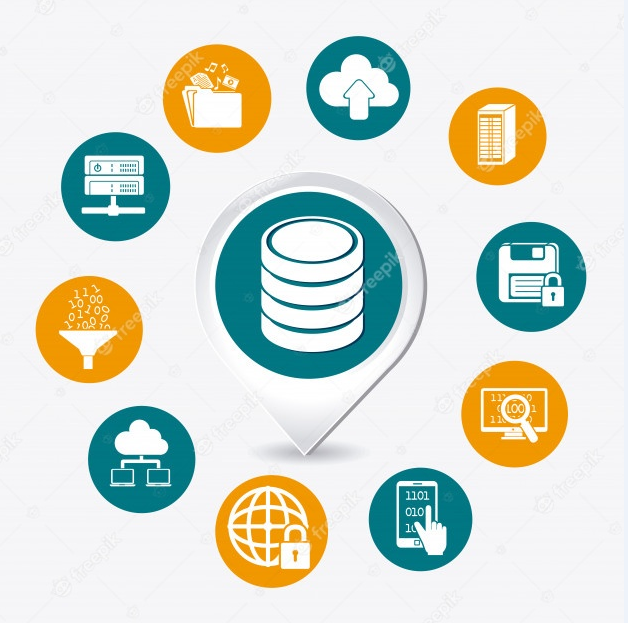 Закон о банках и банковской деятельности
Единые требования в области ИБ
Требования к обеспечению ИБ
Аттестация в ГТС
«Сервис контроля доступа к персональным данным» МЦРИАП
Закон РК о персональных данных
База ЦОЖ
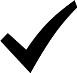 8
МЕХАНИЗМ СТРОИТЕЛЬСТВА ЖИЛЬЯ НА СЕЛЕ
РАБОТОДАТЕЛЬ
ТРЕБОВАНИЯ:
ПОТРЕБНОСТЬ
НЕОБХОДИМЫЕ СРЕДСТВА ИЗ РБ
строительство за счёт собственных средств
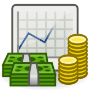 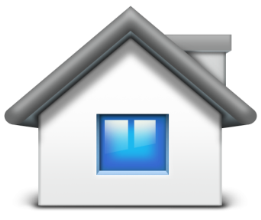 2 855
100 КВ.М ПЛОЩАДЬ ДОМА;
10 МЛН.ТЕНГЕ СТОИМОСТЬ ЖИЛЬЯ;
50% СУБСИДИИ;
5 ЛЕТ СРОК ТРУДОВОГО ДОГОВОРА;
50% ВЫКУП ЖИЛЬЯ РАБОТНИКОМ ОТ СТОИМОСТИ СТРОИТЕЛЬСТВА ПО ИСТЕЧЕНИИ 5 ЛЕТ
14,3
МЛРД.
ТЕНГЕ
ЖИЛИЩ
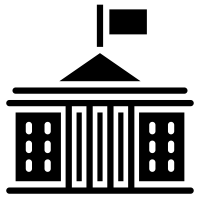 В 76
50% субсидии от государства через Фонд финансовой поддержки сельского хозяйства 
(АО НУХ Байтерек)
РАЙОНАХ
РАБОТНИК
Эксплуатация в рамках 
5-ти летнего трудового договора
9
НЕОБХОДИМЫЕ ЗАКОНОДАТЕЛЬНЫЕ ИЗМЕНЕНИЯ
4 КОДЕКСА: 
Гражданский, Бюджетный, Уголовно-процессуальный, Гражданский процессуальный
19 ЗАКОНОВ: 
О Национальном Банке Республики Казахстан;
О банках и банковской деятельности в Республике Казахстан;
Об ипотеке недвижимого имущества;
О жилищных отношениях;
О нотариате;
О жилищных строительных сбережениях в Республике Казахстан;
О местном государственном управлении и самоуправлении в Республике Казахстан;
О государственном регулировании, контроле и надзоре финансового рынка и финансовых организаций;
О кредитных бюро и формировании кредитных историй в Республике Казахстан;
Об обязательном гарантировании депозитов, размещенных в банках второго уровня Республики Казахстан;
О национальных реестрах идентификационных номеров;
О бухгалтерском учете и финансовой отчетности;
О государственной регистрации прав на недвижимое имущество;
Об исполнительном производстве и статусе судебных исполнителей;
О государственном имуществе;
О разрешениях и уведомлениях;
Об информатизации;
О платежах и платежных системах;
О ветеранах;
10